Timepix3 integration at ESS
Status update
PRESENTED BY anders Pettersson 
(Interim) WPM Experiment Control and Data Curation
2024-04-19
Some background
In 2022 ECDC/NITIS recieved the hardware with an informal request to integrate. 
Integration was started witha a standard ESS approach 
Progress according to our expectations
Feb 2024: Vendor software demo/workshop (by Detg)
ECDC joining as observer
Followed by an unfortunate meeting
-> 2 approaches are now discussed
2024-04-19
PRESENTATION TITLE/FOOTER
3
2
Original integration process (path A)
Timepix Architecture
The current timepix architecture based on the Event Formation Unit (EFU) used for all event based ESS detector
The event formation unit designed for data transformation from UDP stream of detector events and ESS timing source
The EFU performs on-the-fly calculations to transform the incoming UDP data the Kafka fla- buffer schema
EFU can perform additional timing corrections, reductions, clustering, depending on the data source requirements
2024-04-19
PRESENTATION TITLE/FOOTER
5
Major processing steps and challenges
Main challenges with the timepix data pipeline
2024-04-19
PRESENTATION TITLE/FOOTER
6
[Speaker Notes: EFU recieve data, parse it , calculating relative time in relation to pulsetime]
Schematic of architecture
Aligning with ESS standars of streaming and timestamping
IPC
NIC1
Serval SW
Tpix3
UDP
Data-T
NIC2
TTL
UDP
IPC
UDP
Time
EFU
2024-04-19
PRESENTATION TITLE/FOOTER
7
Overall status update
All major steps are implemented and the current timepix solution is capable to process data from the camera together with ESS time. 
From ECDC perspective the development project is ready for cold commissioning, but not ready to deliver full scale science.
We currently miss realistic data with ESS timing to perform a required demonstration and fit cold commissioning.
2024-04-19
PRESENTATION TITLE/FOOTER
8
[Speaker Notes: ToT Time over threshold
Need to do this for streaming (Vendor not)]
Global time calculation and RToA
This challenge requires to align the camera
Pixel timestamp
TDC timestamp
EVR’s Pulse timestamps

Challenge: 
Each of these timestamps has different bin size period of reset. Data arrival is not ordered and not realtime.
Achieved 2024 Feb
Technically achieved global time (real time in ns) for each pixel based on EVR time and calcalculate relative time of each event.
2024-04-19
PRESENTATION TITLE/FOOTER
9
[Speaker Notes: Relativ etim eofarrival]
Photon hit clustering
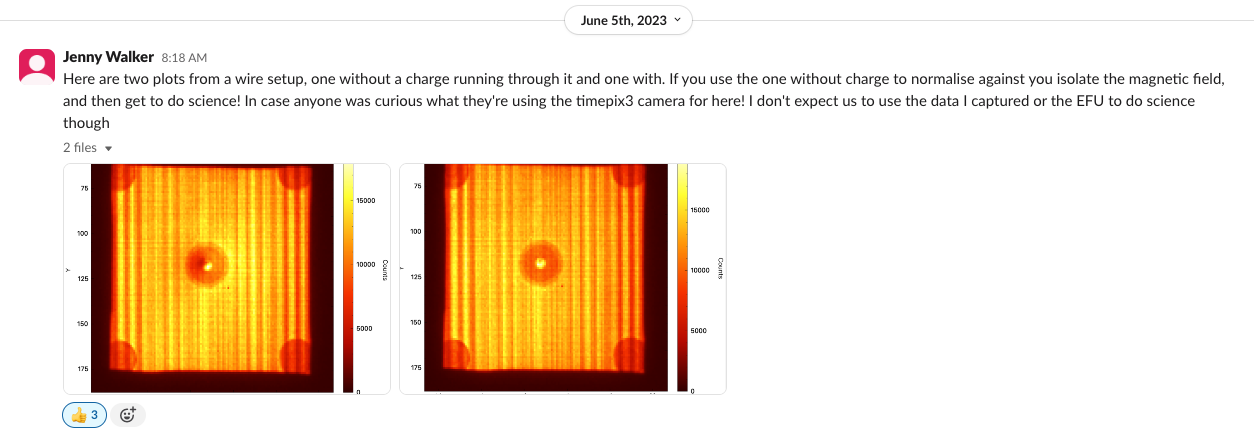 2D hierarchical clustering
Early tests on processing non timestamped data (also not agreed as suitable data!). Plots from a wire setup. One without charege runnning through an done without.
2024-04-19
PRESENTATION TITLE/FOOTER
10
[Speaker Notes: Time over Threshold]
Clustering algorithm with details
The current algorithm aims for simplicity
The algorithm currently collects photon events similar in time and space. We do not do reduction yet.
Our current steps:
Sorting: Hits (pixels) are sorted in processing window according to their global ToA.
Time Clustering: Hits with arrival time smaller then predefined time gap are clustered.
2D clustering: In each time cluster sub sets based on 2D space distance between hits are created. These form an event set.
Event creation: For each event set the event time based on first hit ToA, and the pixel ID according to a center of mass (CoM) are calculated where 2D position weighted with the time over threshold (ToT).
Event RToA: Calculate relative time of arrival (RToA)
2024-04-19
PRESENTATION TITLE/FOOTER
11
Challanges on path A
2024-04-19
PRESENTATION TITLE/FOOTER
12
Development at ESS
2024-04-19
PRESENTATION TITLE/FOOTER
13
Benefit of the current architectures
2024-04-19
PRESENTATION TITLE/FOOTER
14
[Speaker Notes: Streaming /modern- Easier then replasing a old specialized PC.future proof, klusters
Uisng Kafak- often analytical tools often rely on kafka
SDLC Software Development LifeCycle 
CI Continous integration CD Continous Deployment
Common product – garantees small maintanance  8only chanege in 1 place, with best algorithm)
HA High availablility
No sw licences used]
2
Path B:
Including vendor software
Plan B: Vendor software in  data pipeline
The vendor software’s scope is the photon neutron event identification. Which not aligned with the data pipeline at ESS.  
A substantial Integration effort is required.
Vendor SW scope
Schematic of architecture
IPC
NIC1
Serval SW
Tpix3
UDP
Data-T
Stable handling of files
?
Status/monitoring in NICOS
IN/OUT Vendor SW
NIC2
?
TTL
IPC
?
Push out 10Gb/s
Vendor SW
?
Delta t > 1-2 min
Feedback > 1-2 min
UDP
Time
EFU
2024-04-19
PRESENTATION TITLE/FOOTER
17
Plan B merits
Plan B: Considerations
Plan B: Considerations
Plan B: Considerations
[Speaker Notes: SLA: Service Level Agreement
CR: Change Request]
Plan B: Considerations
2
Chapter slide or
a breaker slide
Summary
Path A 
Initial event formation tested
Timstamping verified with ESS infrastructure
Data streaming verified (not yet scaled up)
Optimisation dependent on ESS/community
Path B
Event formation approved by instrument scientist (but not timestaped with ESS time!)
Timestamping not resolved
Data streaming not resolved
Optimisation/changes dependent on Vendor
2024-04-19
PRESENTATION TITLE/FOOTER
24
Short term plans
Path forwards
Path A (ECDC) 
Plan for full demo of current project status (Path A)  
Present evaluation of experiment data (from ISIS Oct/Nov-23) 
Participate at ISIS Experiment (with t stamp) 
Capture/present data at ISIS experiment
Path B (Vendor/Instrument/
Provide documented interface IN/OUT of vendor sw
Define preliminary design for time synchronisation 
(Plan to have raw data collection, image reconstruction. Not live (Pairing of TDC)).
Access to ”true” reference data if possible
Evaluate status of both paths
2024-04-19
PRESENTATION TITLE/FOOTER
25
Lastly
ECDC/NITIS want to work with the instruments to find the best solution.
We all want the success of ODIN as part of ESS
ECDC also  benefits of having two system for reference
2024-04-19
PRESENTATION TITLE/FOOTER
26
Thank you for listening